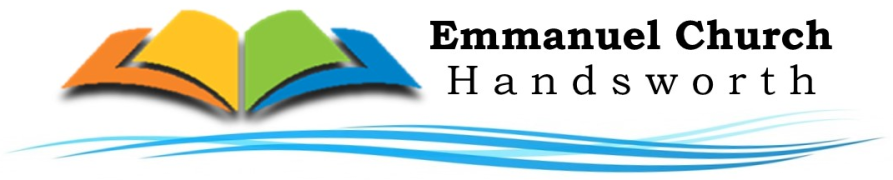 Bible Reading 
Luke (ਲੂਕਾ) 24:1-12
What evidence is there for the resurrection?
(i)  The tomb was empty (Matthew 24:1-10, Mark 16:1-8, Luke 24:1-12, John 20:1-10)

(ii) The eyewitnesses 
1. He appeared to Mary Magdalene as a gardener (Mark 16:9-11; John 										20:11-18). 
2.  He appeared to the other two women who were with Mary 	Magdalene—Salome and Mary the mother of James (Matthew 										28:9-10). 
3.  He appeared to Peter (Luke 24:34).  
4.  He appeared to two men on the road to Emmaus (Luke 24:13-32).  
5.  He appeared to the apostles, except for Thomas (Luke 24:36-43; John 										20:19-25
6.  He appeared to the apostles with Thomas (John 20:26-29).
7.  He appeared to seven of His disciples on the shores of the Sea of 									Galilee (John 21:1-25).
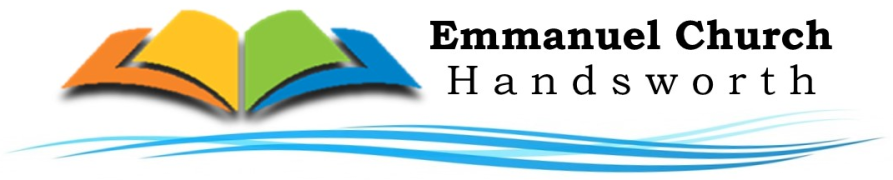 What evidence is there for the resurrection?
(i)  The tomb was empty 

(ii) The eyewitnesses 
8. He appeared to the apostles on a mountain in Galilee (Matthew 28:16-								20; Mark 16:15-18).  
9.  He appeared to over 500 brethren (1 Corinthians 15:6). 
10.  He appeared to His brother James (1 Corinthians 15:7).  
11.  He appeared to the apostles and ate a meal with them (Acts 1:3-8; 									Luke 245:44-49).  
12.  His ascension (Acts 1:9-12; Mark 16:19-20; Luke 24:50-53
13.  He appeared to Paul (1 Corinthians 15:8; Acts 9:1-6; 18:9-10; 23:11).
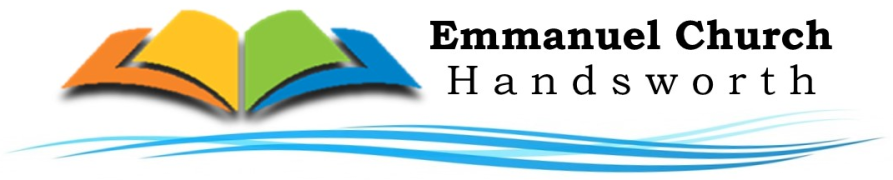 What evidence is there for the resurrection?

The tomb was empty 
	
(ii) The eyewitnesses 

(iii) The dramatic changes in the disciples 

(iv) The enemies of Christ were converted by the risen Lord  (Acts 9)

(v) The writers put great emphasis on the resurrection (1 Cor 15)
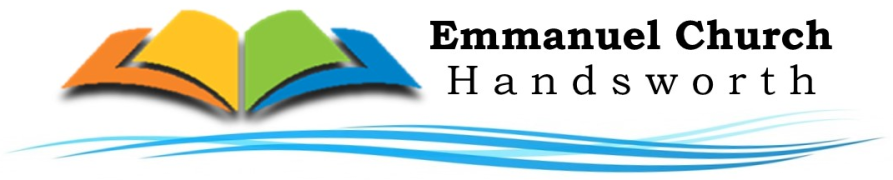 (2) What is the resurrection?
His resurrection was not resuscitation but transformation of the body  (John 20:14, Luke 24:13-25, 1 Cor 15)

(3) Why is it important? 
Luke 24:7  Christ must die and rise 
Jesus’ resurrection confirms we are justified and forgiven 										(Romans 4:25)
Jesus’ resurrection reassures us that we too will have resurrected bodies (1 Cor 6:14)

(iii) Jesus’ resurrection promises power over sin, world and Satan 
					(Ephesians 1:17-20, 2:1-2, Romans 6:14)